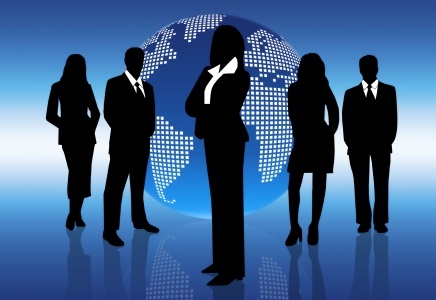 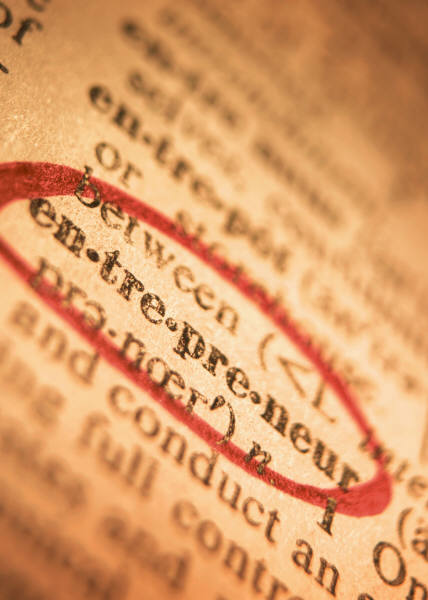 Entrepreneurship
Introduction
Entrepreneurship:
Someone who starts their own Business, Especially when this involves risks.
 				The Cambridge dictionary
Efforts
TIME
Some thing
New of value
Entrepreneurship
History of Entrepreneurship:
1950
Starting in 1950
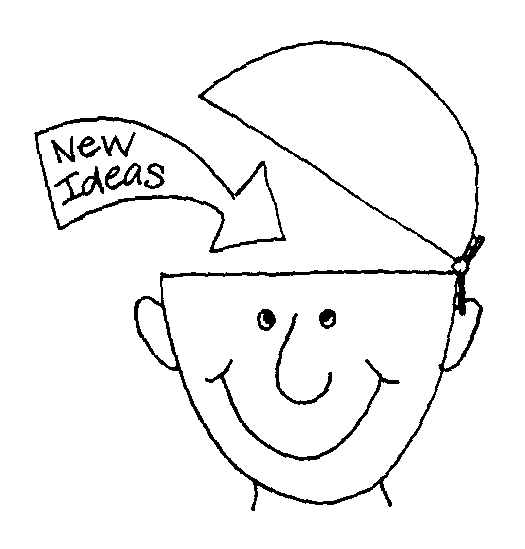 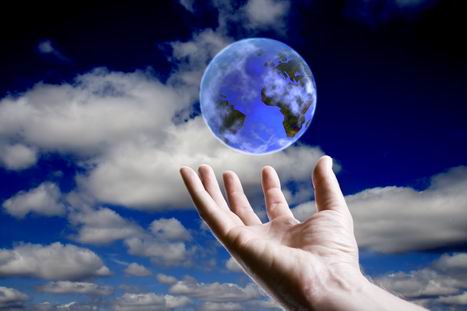 New Ideas
Turning in reality
History of Entrepreneurship:
Creation of Internet
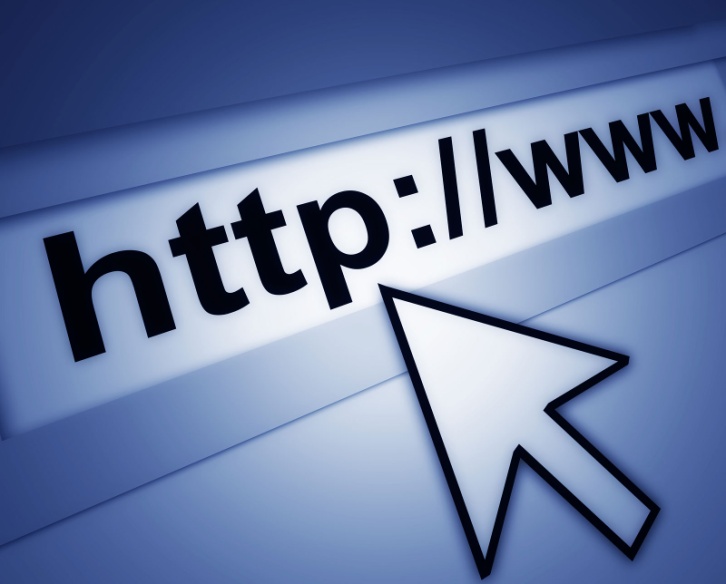 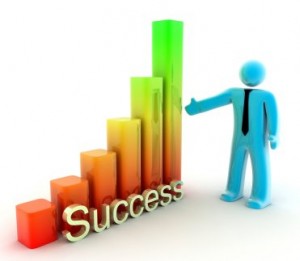 Biggest way of Success
Importance of Entrepreneurship
3 Primary Reasons:
Why People
 become 
Entrepreneurs:
1st Primary Reason is:
Being One's own Boss
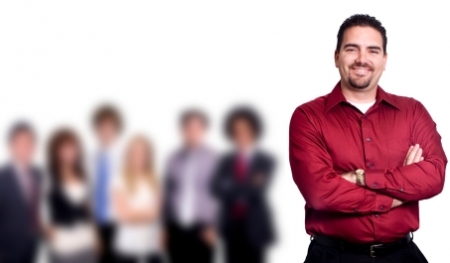 2nd Primary Reason is:
Develop their own ideas
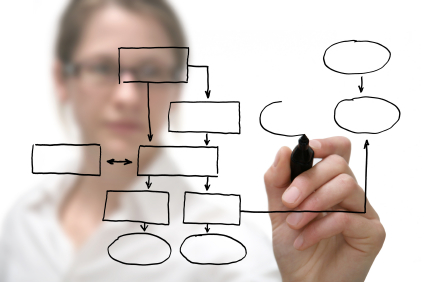 3rd & Final Reason is:
Develop Financial Reward
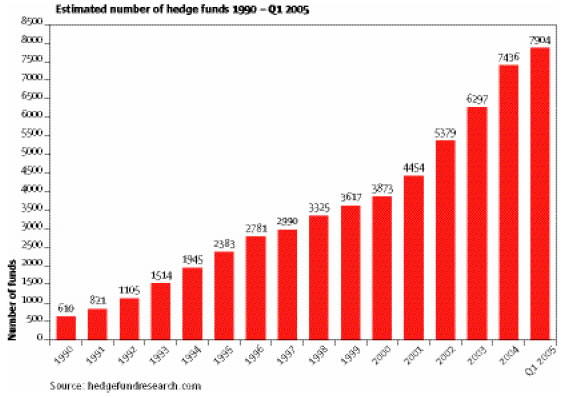 Evaluation the Importance of Entrepreneurship
Small Businesses in US
Definition
History
Importance
Why people    become
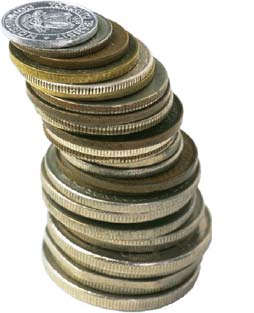 Characteristics &Advantages
Characteristics
Plane Every Thing
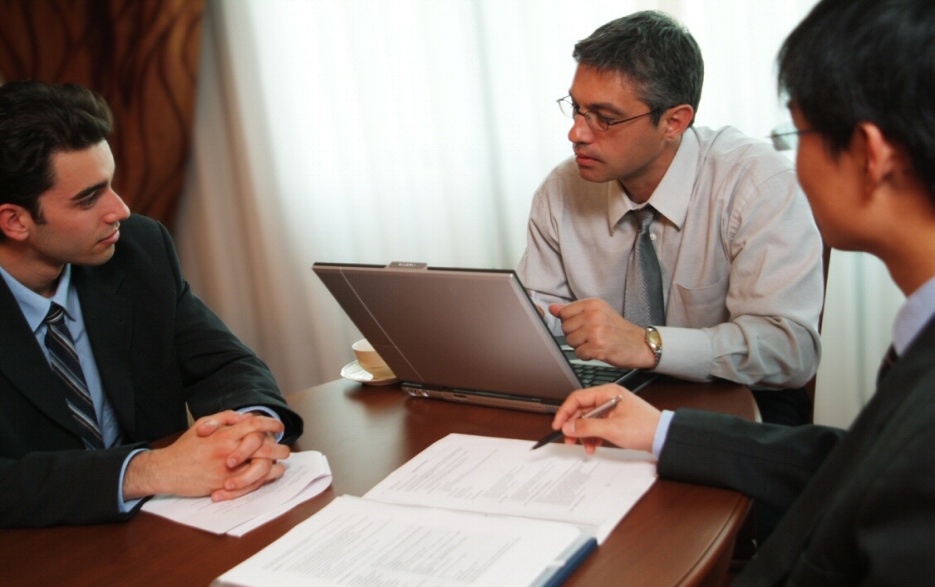 Ask for Sale
Characteristics
Grab attention
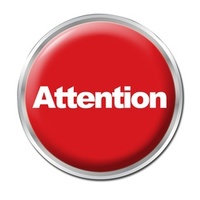 Limit number of hats
Advantages of entrepreneurship
Provide independence
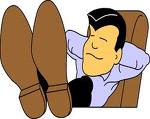 Complete command
Advantages of entrepreneurship
Provide desired flexibility
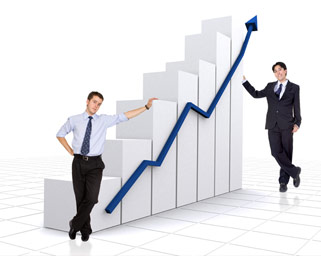 Complete command
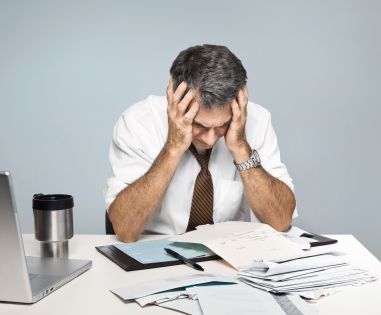 disAdvantages
disadvantages
No Regular Salary
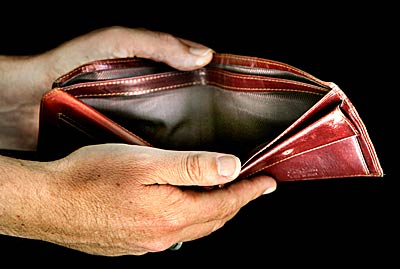 Work Schedule
disadvantages
Administration
No experience
Hard to get financing
disadvantages
No Business connections
Less trust
Management problems
disadvantages
Less self-discipline
Less time to live your life
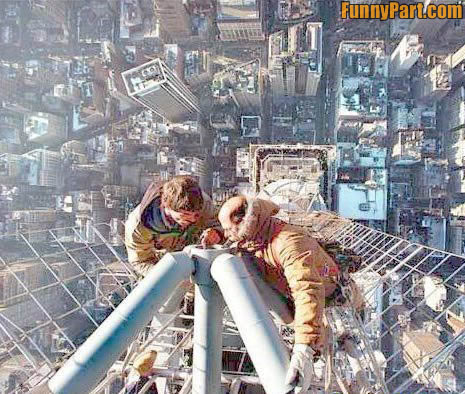 Whyentrepreneurshiprisky
Why entrepreneurshiprisky
Management Incompetence
Capital Availability
Growth
Why entrepreneurshiprisky
Inventory Control
Relevant Experience
Marketing
Why entrepreneurshiprisky
price of Product
Location
Why entrepreneurshiprisky
Three things are most
   important in business:
Location
Location
Location
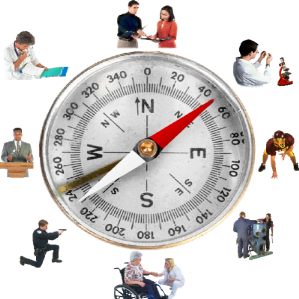 Success & FailureFactors ofentrepreneurship
Factors
Initial Strategic plans
Hard Work
Motivation
Factors
Social Skills
Leadership
Good Health
Factors
Luck
Support of Family
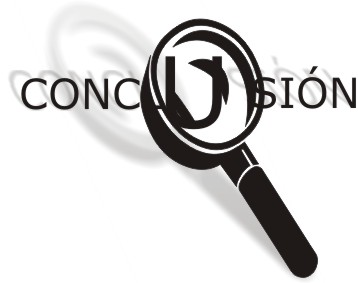 Conclusion